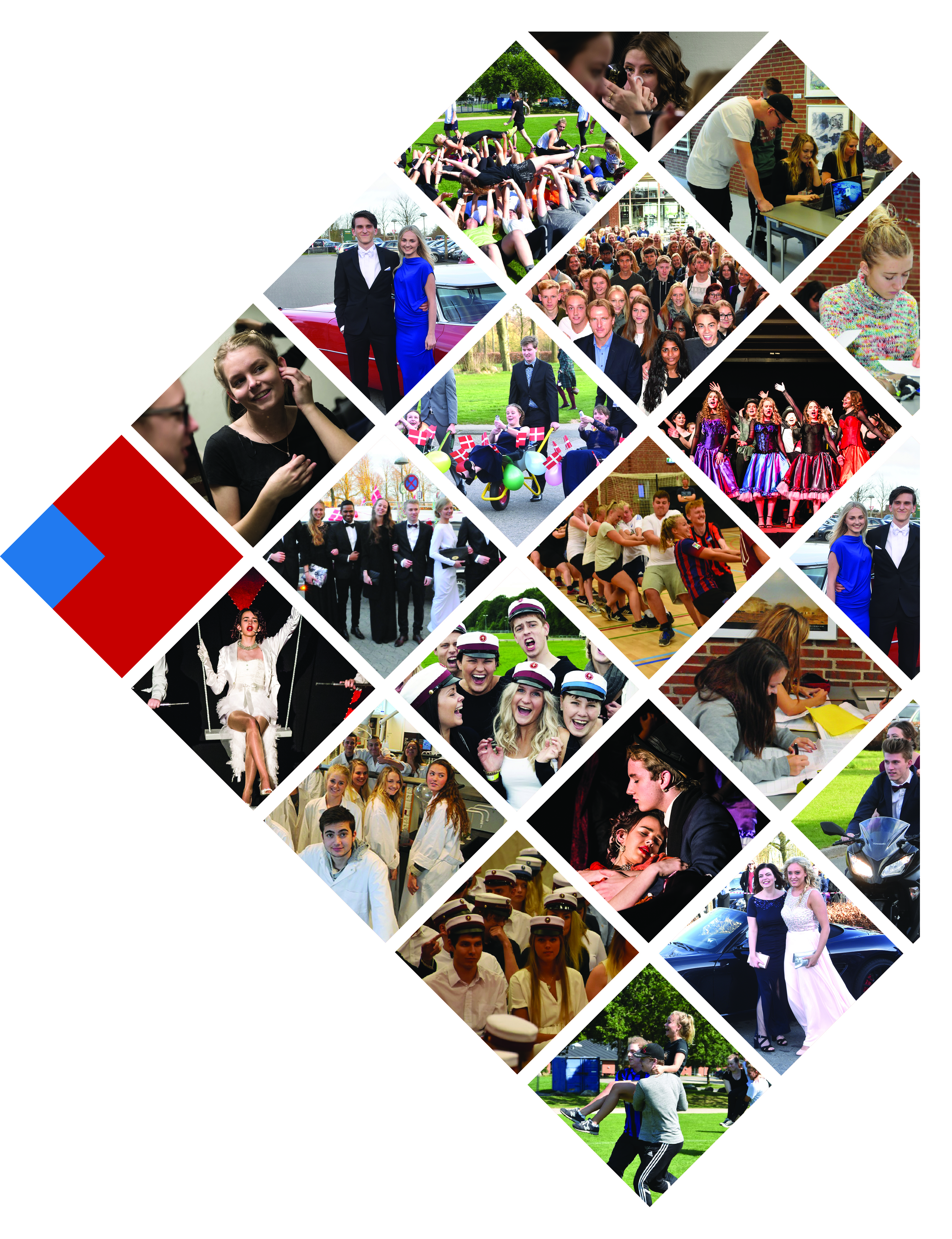 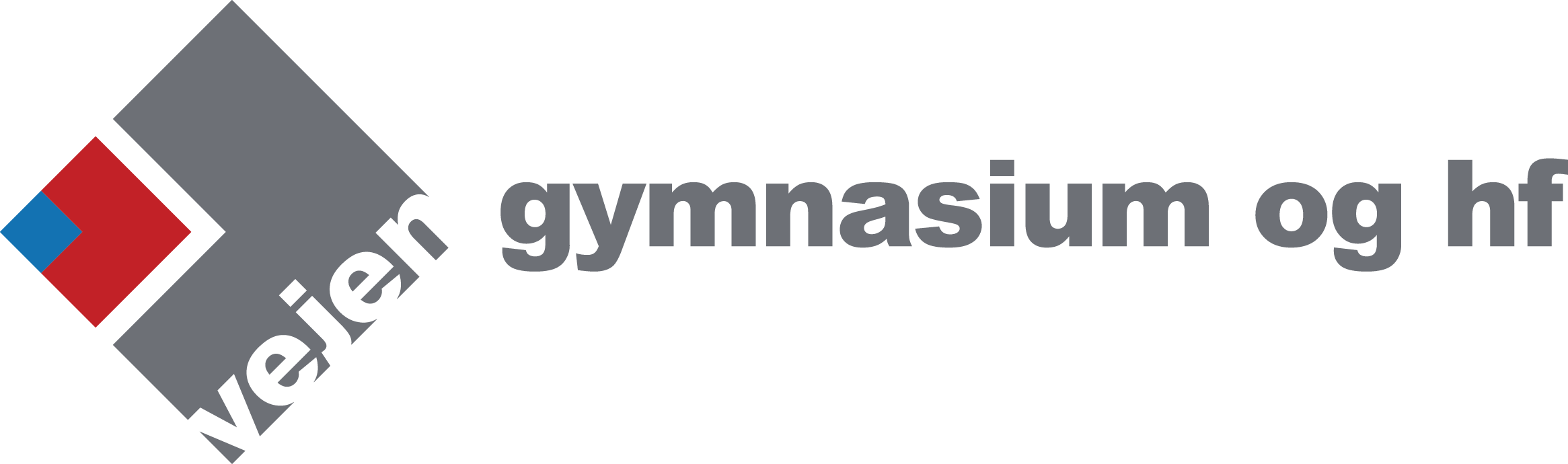 Victims of National Socialism – before and now
1/6 - Understanding importance of the project
7:50-8:50 Introduction to the project
Lars and Mirela about the project
Mind map: how students see National Socialism today. Is there a need to do something and what can be done?
9:00-10:00 Aron on today’s view on what happened in 1930-1945 through monuments
10:25: Movie -The Wave 
12:10-12:30: Lunch 
12:30-14:00: Exclusion/inclusion
Discuss the movie and discuss inclusion/exclusion
Exercise: describe a situation where you felt included end one where you felt excluded. Discus what it takes to feel included or not, and who can be excluded and why
PowerPoint: Mirela about being a refugee and inclusion/exclusion
14.00-14:10: Summarizing the day
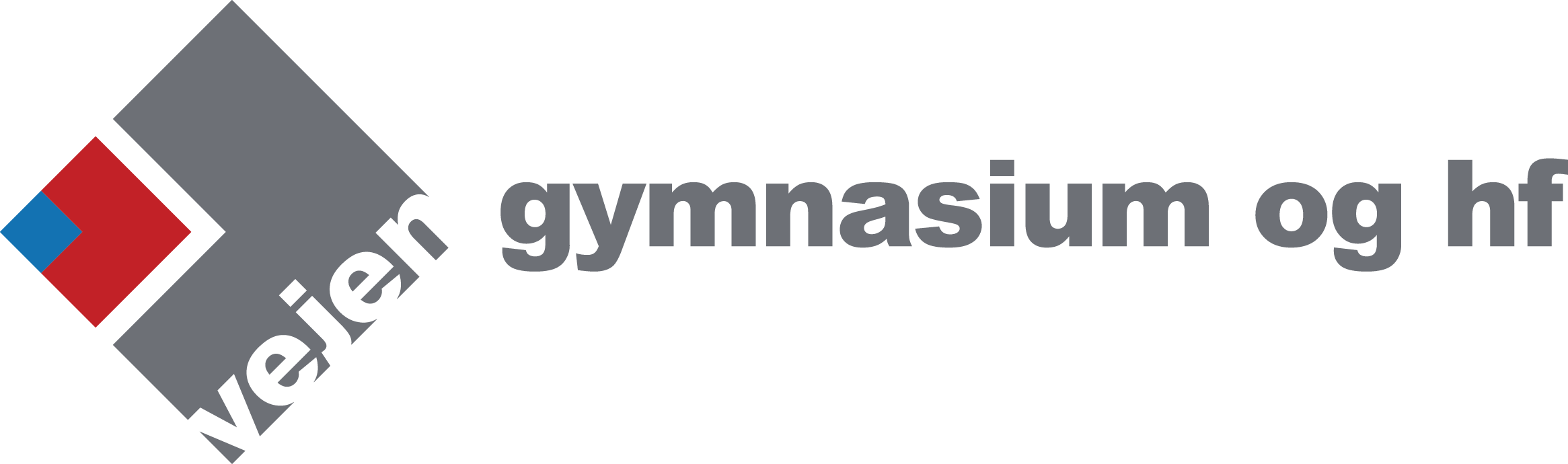 Victims of National Socialism – before and now
The aim of our new project is to enable young people to gain a deeper understanding of the roots of discrimination in the present. They will gain this understanding by exploring the key question, “Who were the victims of the Nazis?”. 
To achieve this, we will be working with EuroClio to design, develop and test local youth-oriented history projects in six countries. Because the best chance to realise a future that lives up to the promise of democracy and human rights is education.EuroClio’s mission is to inspire and empower educators to engage learners in innovative and responsible teaching of history and civics. EuroClio’s vision is that all learners will become more responsible and engaged citizens through engaging in history and civic education for mutual understanding and peace.
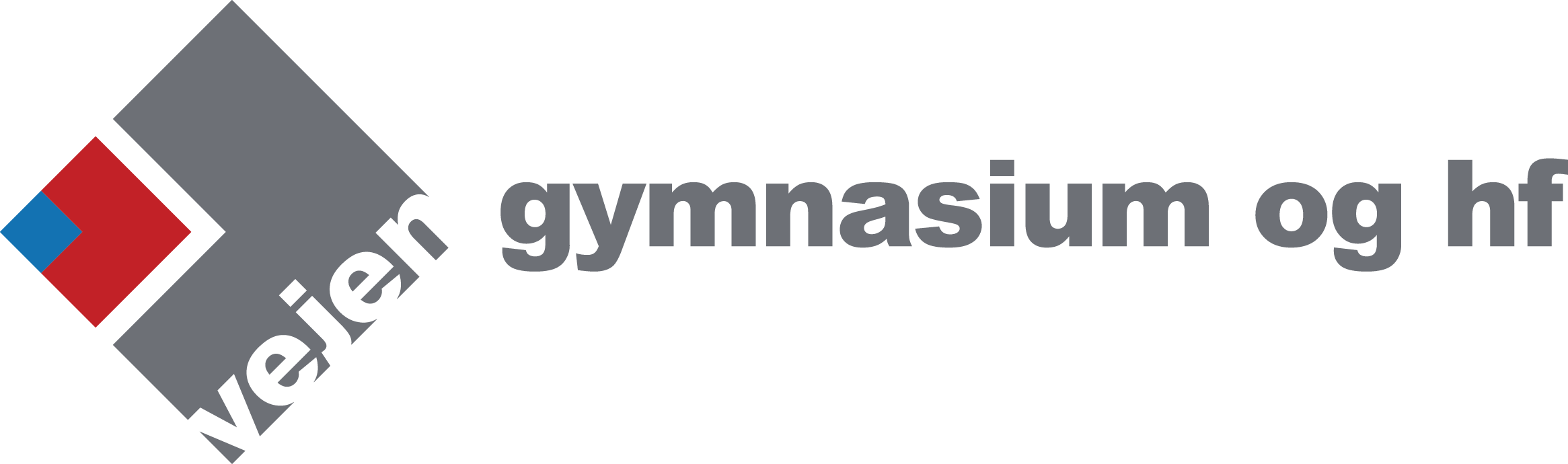 Victims of National Socialism – before and now
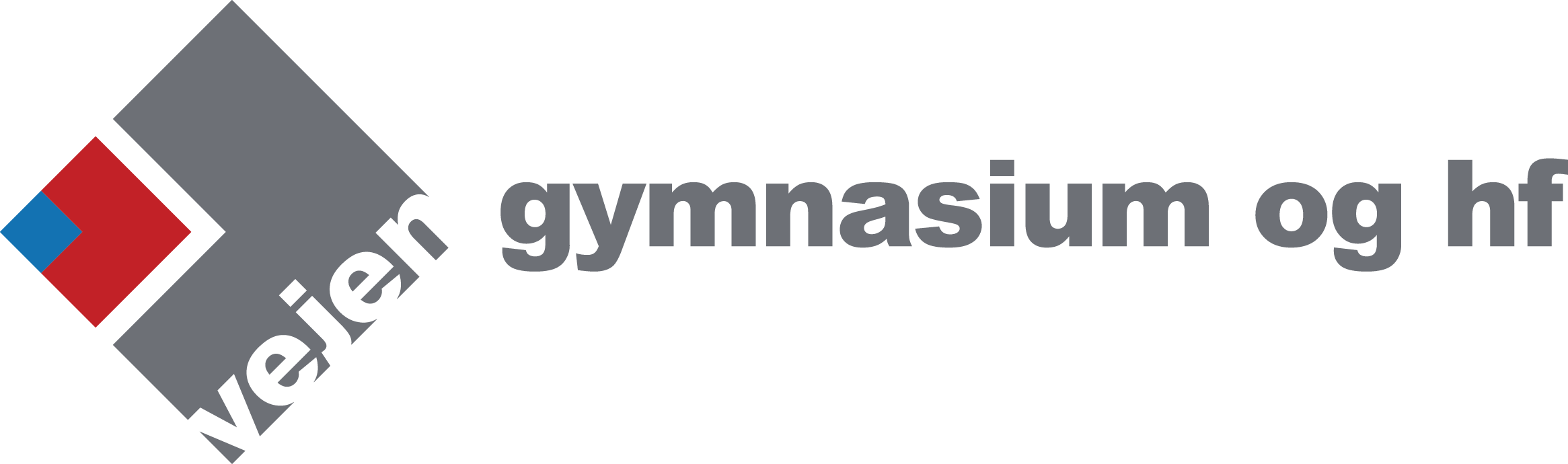 Victims of National Socialism – before and now
2/6 – understanding importance of history – Esbjerg

8:08 8:32: Train to Esbjerg. There is a five minute walk from the train station to the museum.
8:45-10:45: workshop about the Nazi racial ideology and the persecution of Jews, Roma homosexuals and the invalids at Holocaust Education Center 
10:45-11:20: lunch
11:20: meeting at the bus stop by the train station. From here by bus no.12 at 11:35, which arrives at Gravlunden cemetery with 1600 graves end three major monuments from World War II, at 11:45  
11:50-12:50: Guided tour of Gravlunden with a focus on history culture and personal stories (take photos for the project)  
13:04-13:18: bus to Esbjerg St. 
13:27-13:50 or 13:41-14:13: train to Vejen. 
Write down reflections of the group for the day (15-25 lines on English)
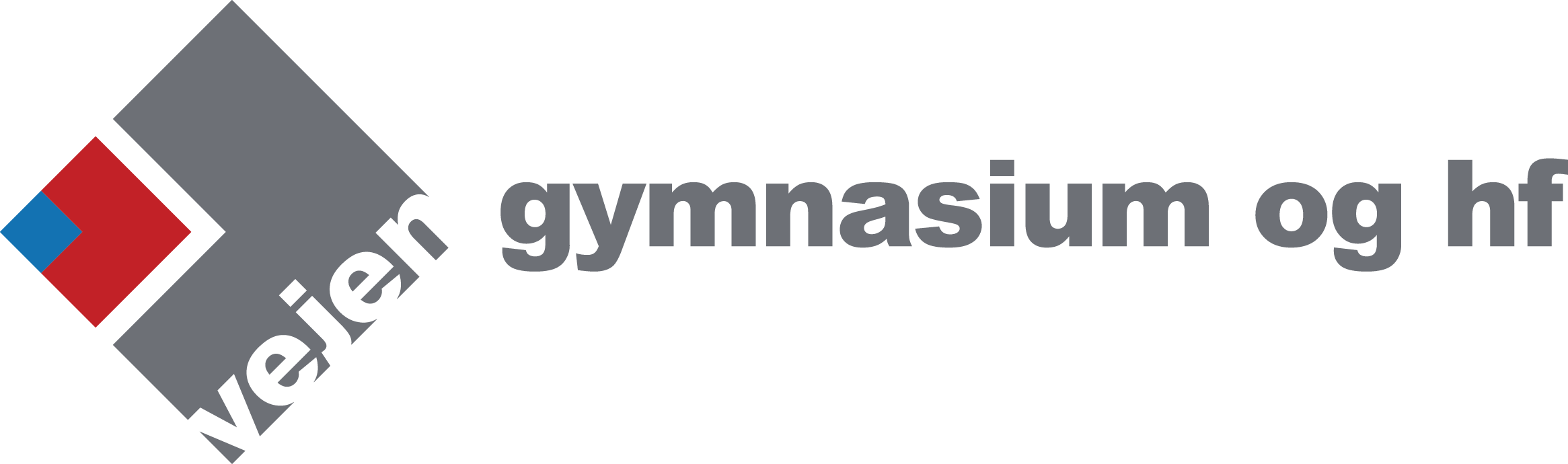 Victims of National Socialism – before and now
3/6 – understanding importance of present and our own actions
7:55-8:50: Students reflecting on what we have learned/experienced
9:00-11:00: Peter Schmidt about the ideology of National Socialists 
11:10-11:40: Preparing for the interviews with students from Slovakia
11:40-12:00: lunch
12:00-13:00: interviews with students from Slovakia (in groups) about how the Nazi-ideology is presented in their country today
13:10-13:40: Discussion in plenum of 
importance to work against the ideologies such as Nazism 
how it is possible for ordinary young people to do this
how to include people around you and who are people that need to be included
13:40-14:00: Agreeing on topics for the Podcasts the groups are making in September 
14:00-14:10: Write down the reflections of the groups after these three days
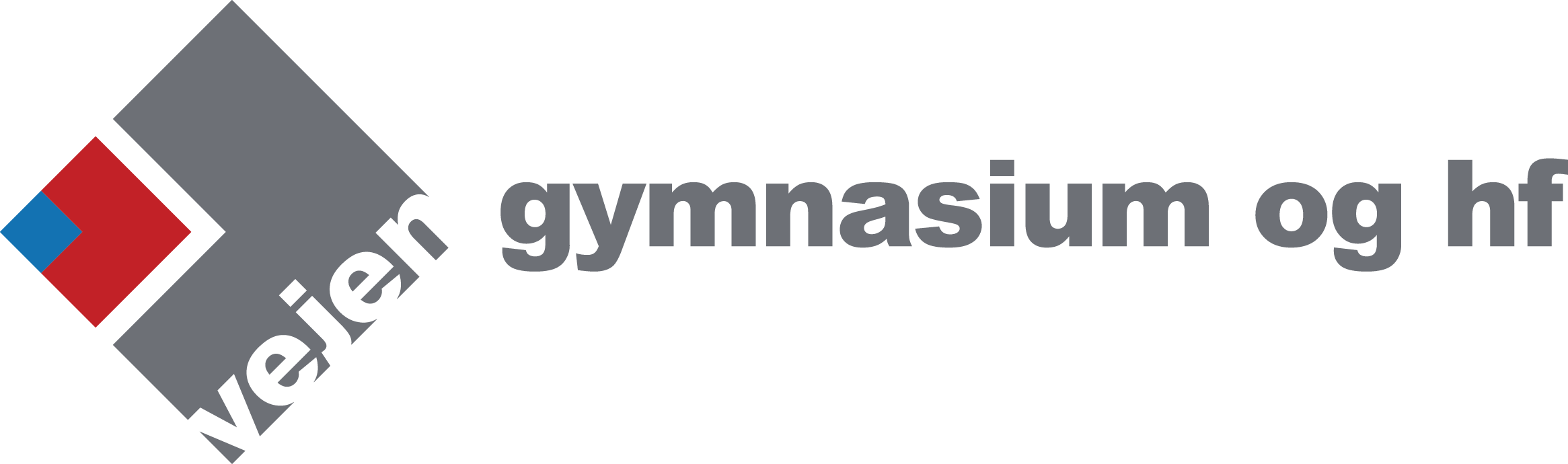 Victims of National Socialism – before and now
Program for the fall
“Escape” Museum on refugees from 1950’ies to today and discussions about welcoming immigrants
Local primary school
Student’s innovative presentation of their topics to younger students.
Aron
Product: Students make peer-tutorials
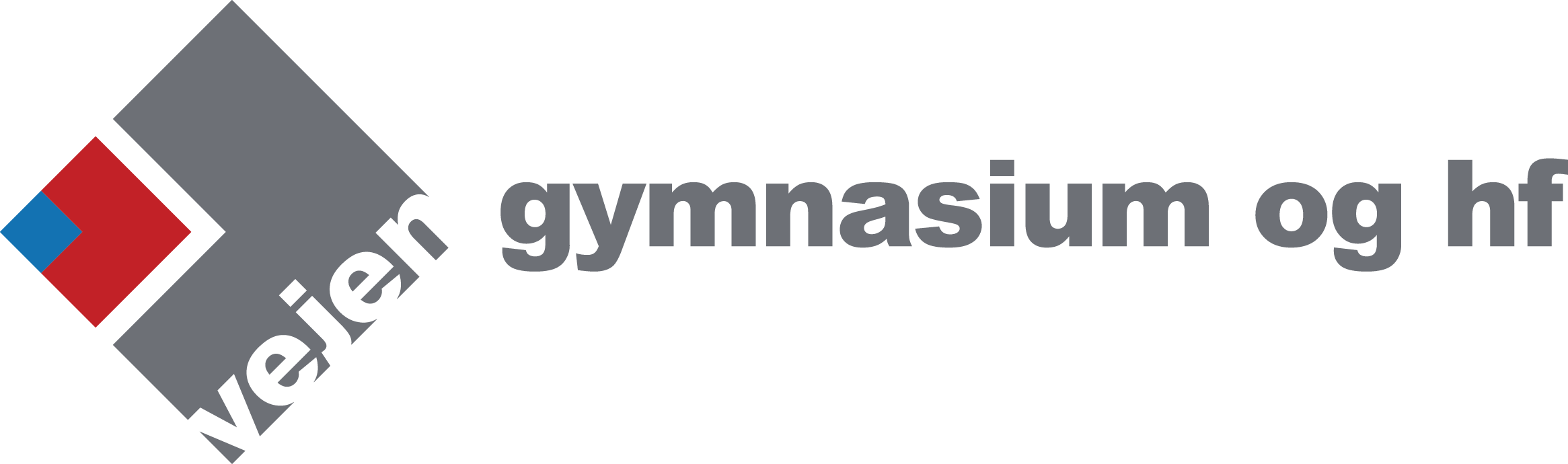 Victims of National Socialism – before and now
Groups:
Group 1:
     	Emne:  Hvordan retter vi op på hvad der er sket med jøderne?
Group 2: 
	 Emne: Dehumanisering af Jøder in Auswitzh
Group 3:
	 Emne: Monumenter
Group 4:
     	 Emne: Inklusion/eksklusion in nutiden
Group 5: 
	Emne: ???
Group 6:
	 Emne: Eksklusion af etniske grupper  i dag
Group 7:
	 Emne: Dehumanisering – blå/brune øjne forsøg
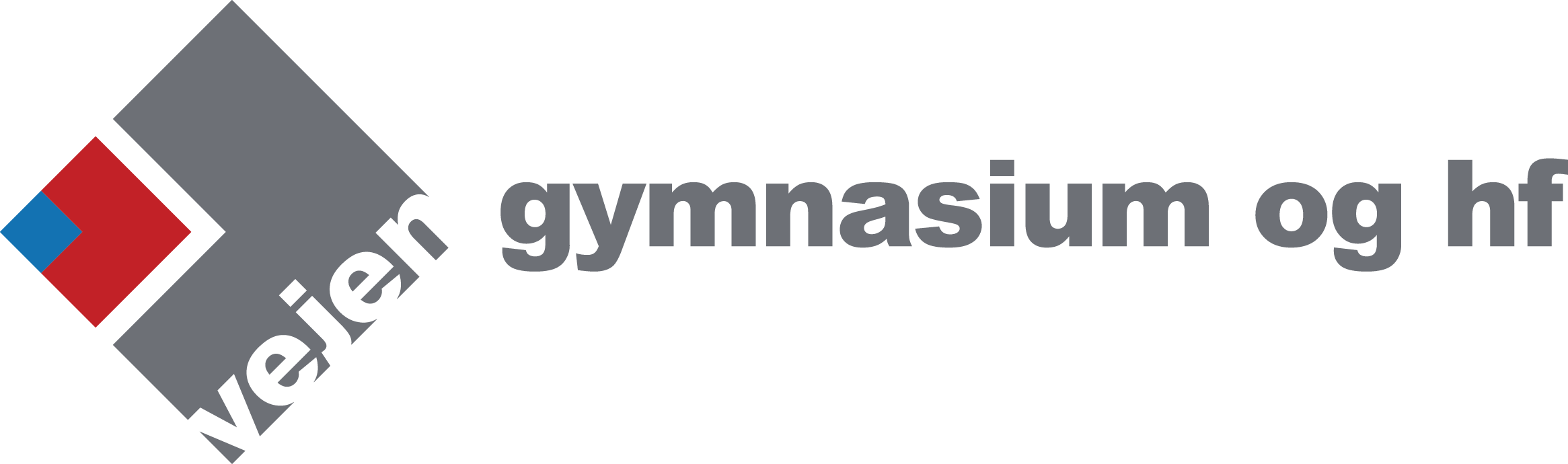 Victims of National Socialism – before and now
Questions?
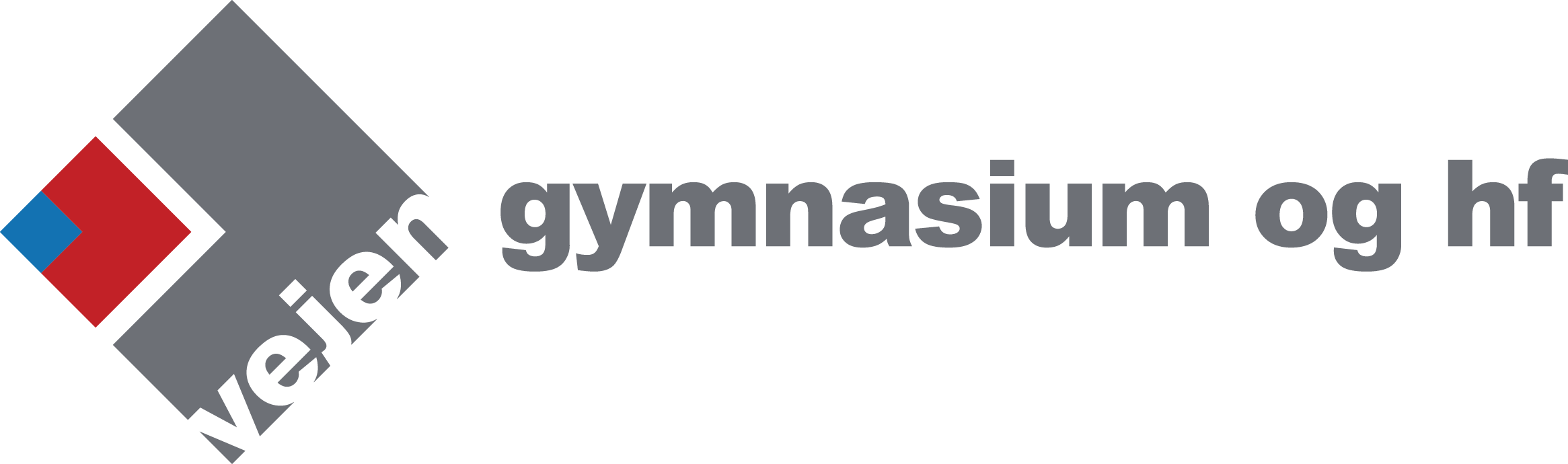